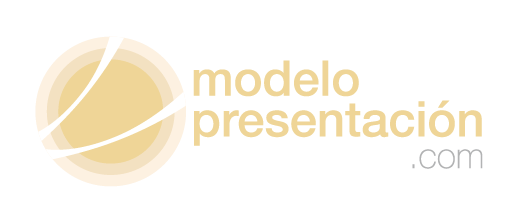 Modelo presentación
Inserta un subtítulo para tu presentación
Añade un título
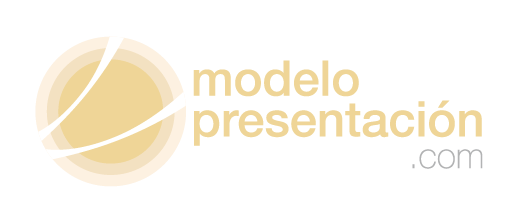 Añade un subtítulo
Lorem ipsum dolor sit amet, eu qui postea civibus. Sit stet iusto oratio te. Iusto forensibus voluptatibus mea et. Te simul labore appellantur sed. Est facilisi perpetua accusamus ei, vocibus mediocritatem pri ei.

Copiosae intellegat ut mel, has alii officiis te, mundi equidem explicari mei no. Alienum voluptatibus signiferumque mei ad, vis ex quidam lucilius interesset. Falli iudico mandamus sea in. Te tale nullam est. Te justo discere deterruisset nam, ei eum odio case perfecto. Discere constituto ad pri, ne pro saperet minimum albucius.

Delenit vulputate vis ut, nominavi officiis eos te. Et nec brute mundi cotidieque, quo an discere similique, an pertinax omittantur vel.
Añade un título
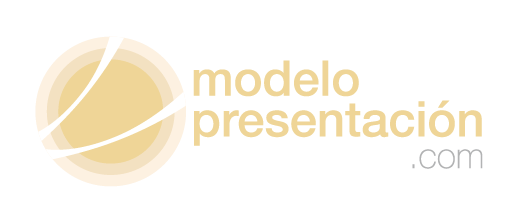 Añade un subtítulo
Lorem ipsum dolor sit amet, eu qui postea civibus. Sit stet iusto oratio te. Iusto forensibus voluptatibus mea et. Te simul labore appellantur sed. Est facilisi perpetua accusamus ei, vocibus mediocritatem pri ei.

Copiosae intellegat ut mel, has alii officiis te, mundi equidem explicari mei no. Alienum voluptatibus signiferumque mei ad, vis ex quidam lucilius interesset. Falli iudico mandamus sea in. Te tale nullam est. Te justo discere deterruisset nam, ei eum odio case perfecto. Discere constituto ad pri, ne pro saperet minimum albucius.

Delenit vulputate vis ut, nominavi officiis eos te. Et nec brute mundi cotidieque, quo an discere similique, an pertinax omittantur vel.